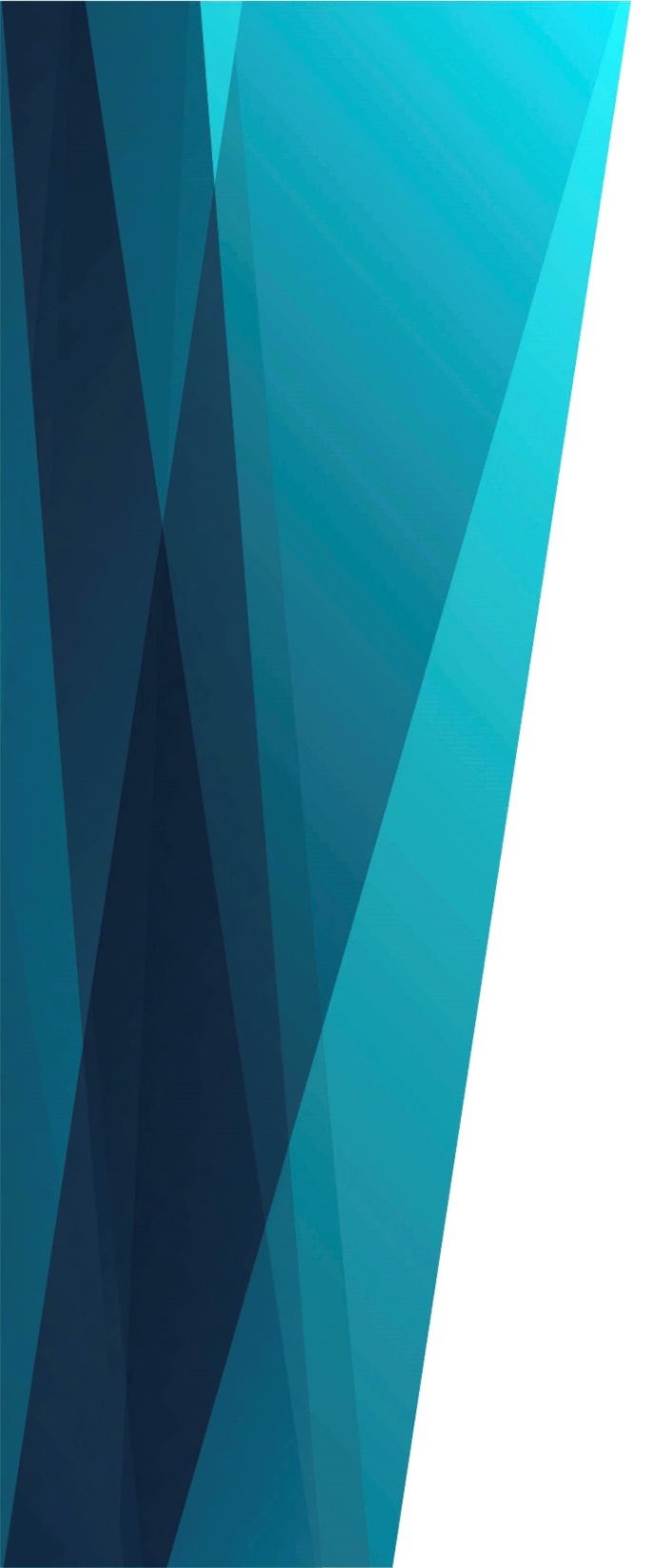 Когда субботний день вновь наступает
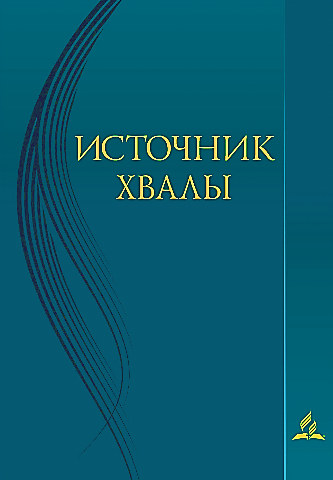 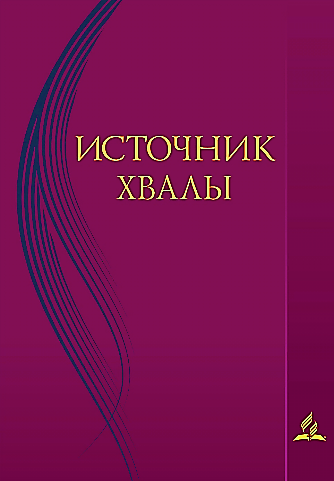 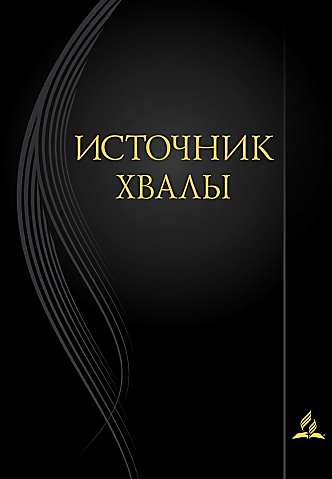 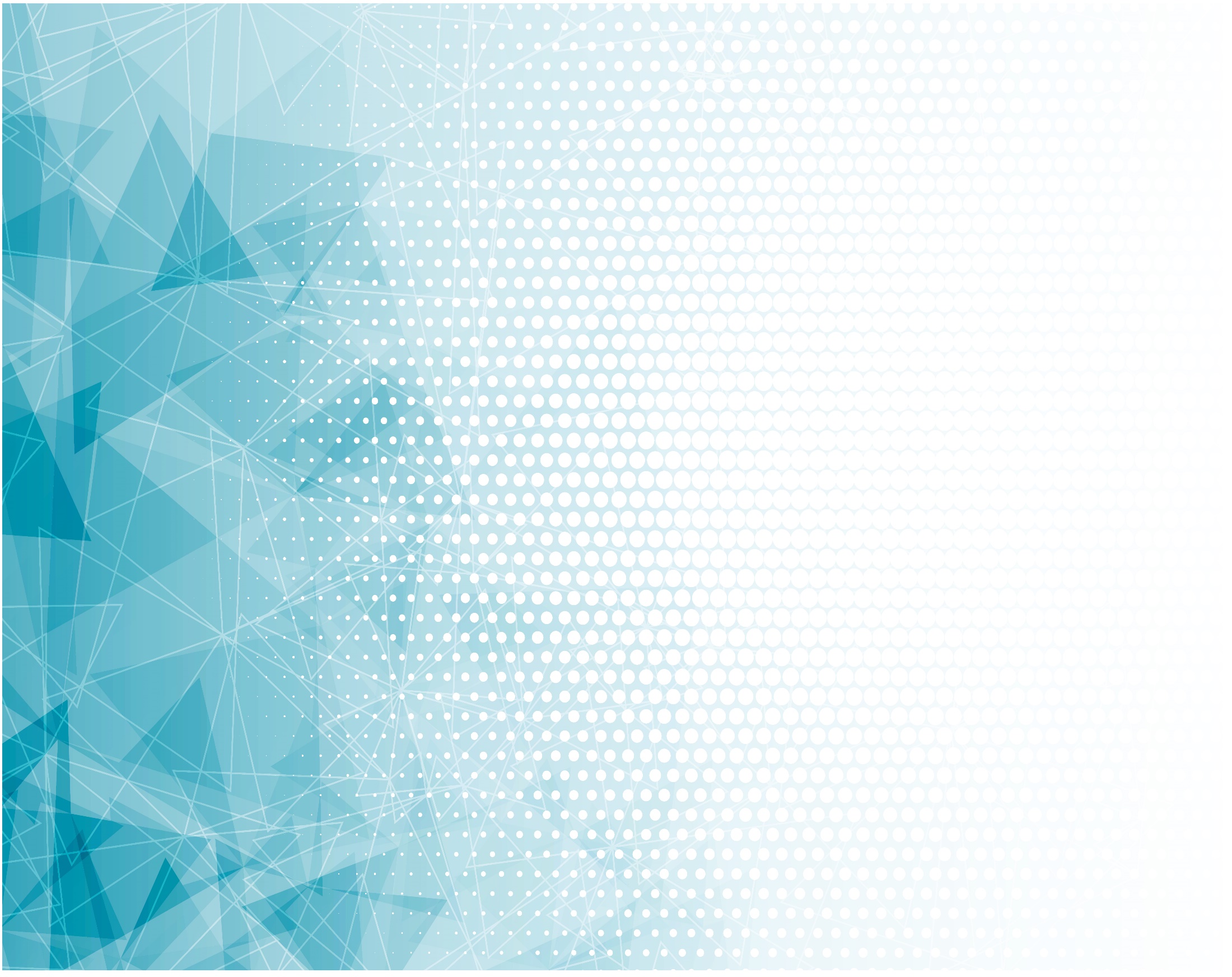 Когда субботний День вновь Наступает, 
Мы обретаем Истинный покой,
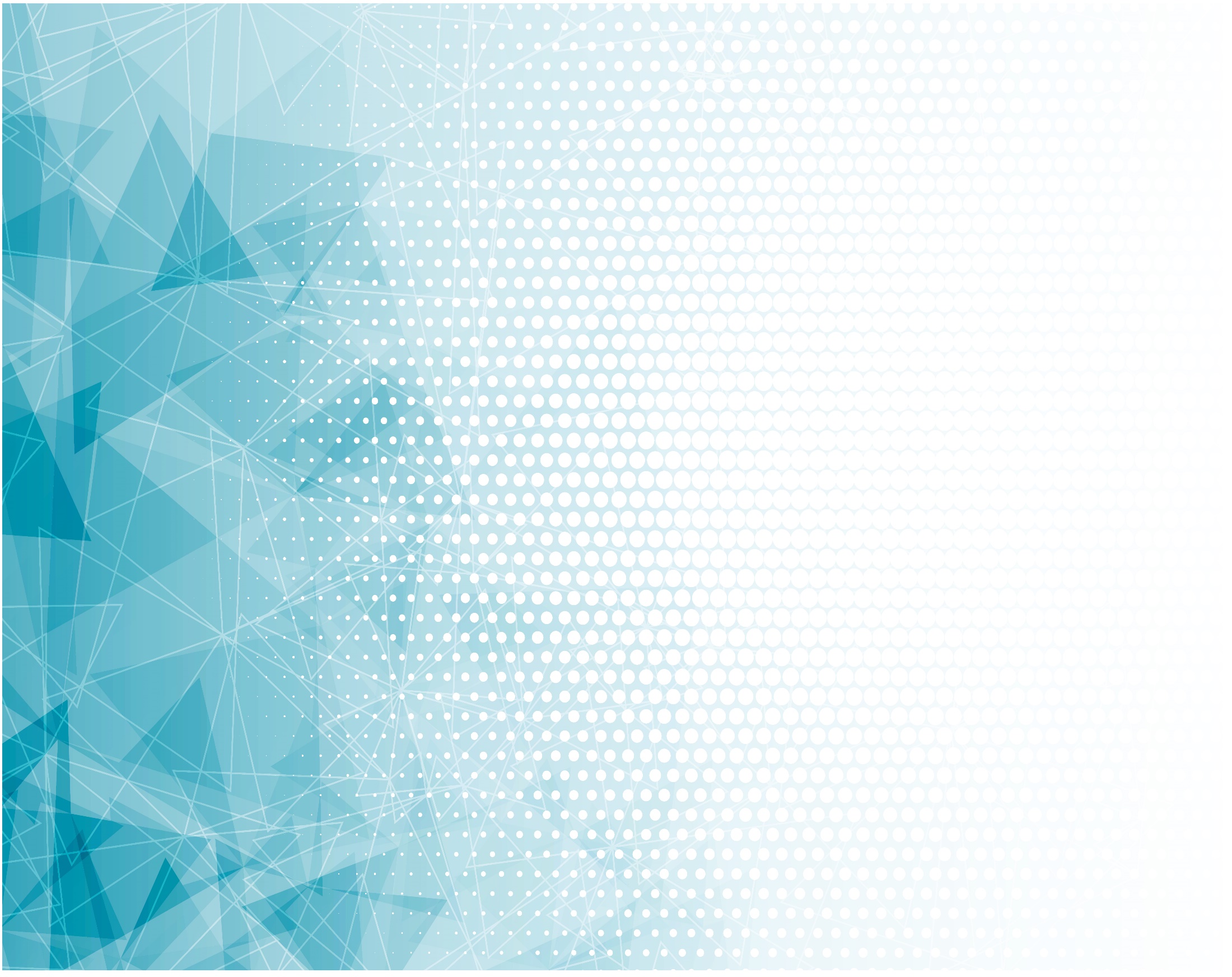 И мир небесный Сердце наполняет,
И радость нам Дарует Дух Святой.
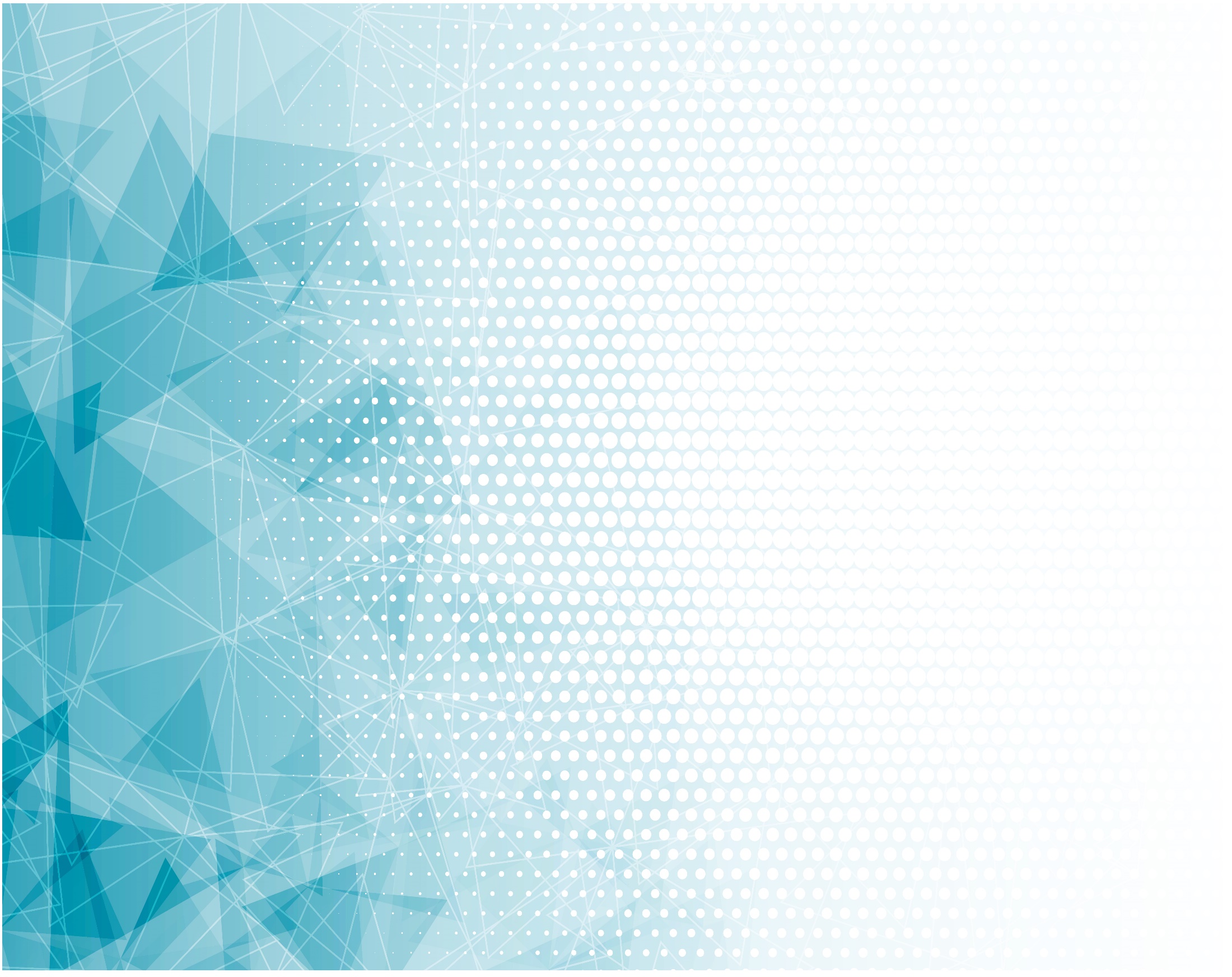 Припев:
Субботний день – 
Для нас
Благословенье
Среди потока Дел и суеты,
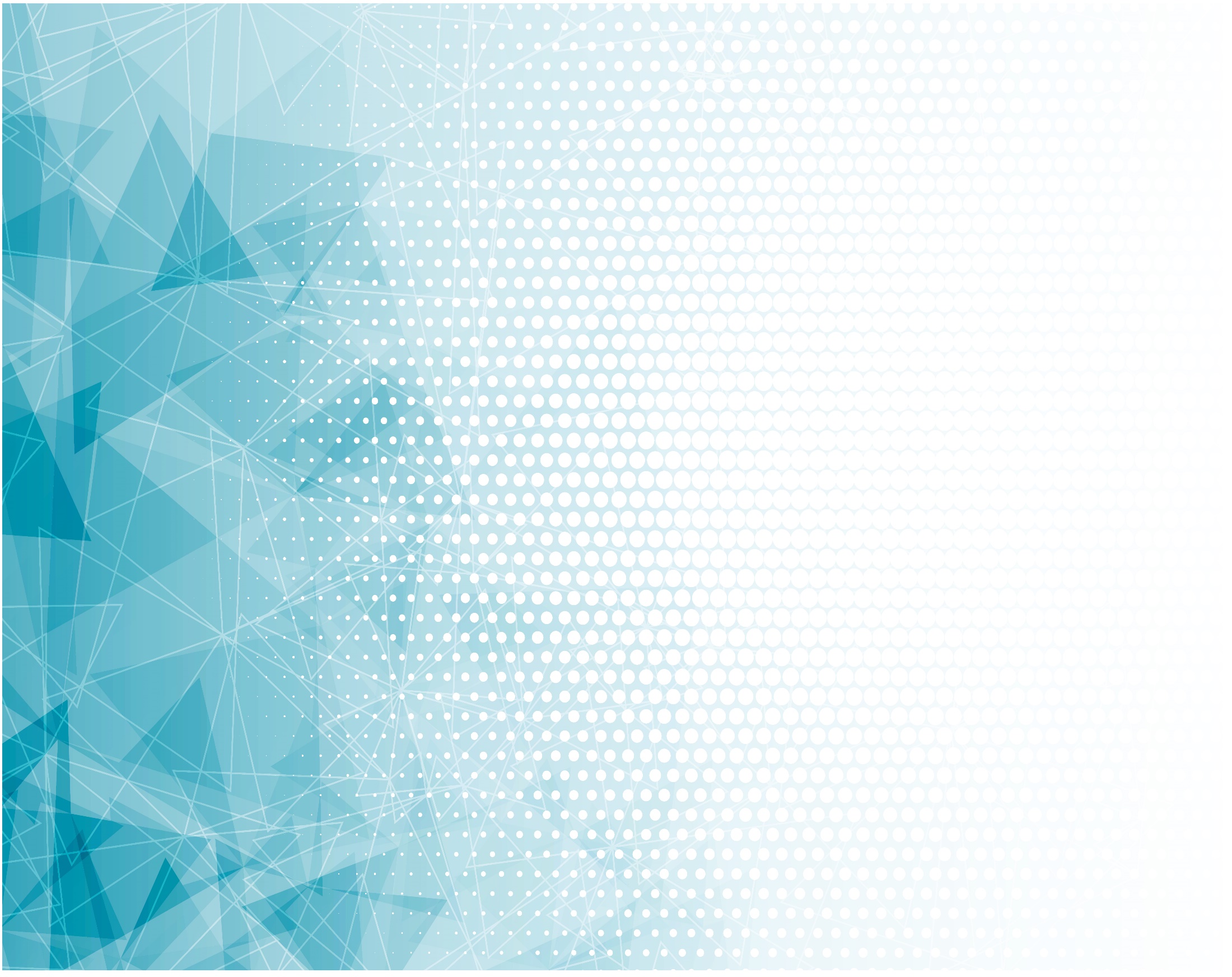 Припев:
Божественной руки ПрикосновеньеДля сердца, Изнемогшего В пути.
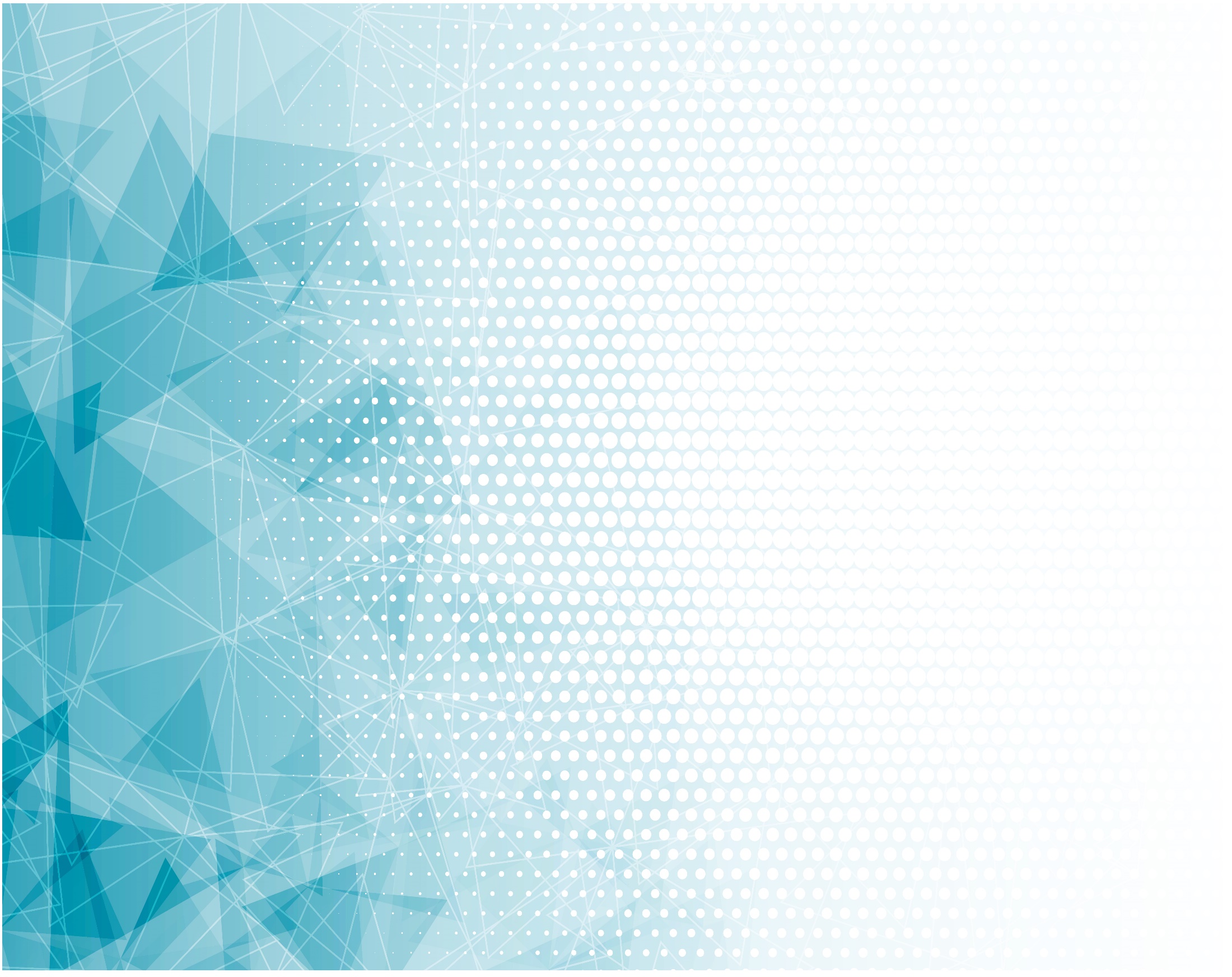 В субботний день Мы снова будем Вместе
И будем славить Нашего Творца.
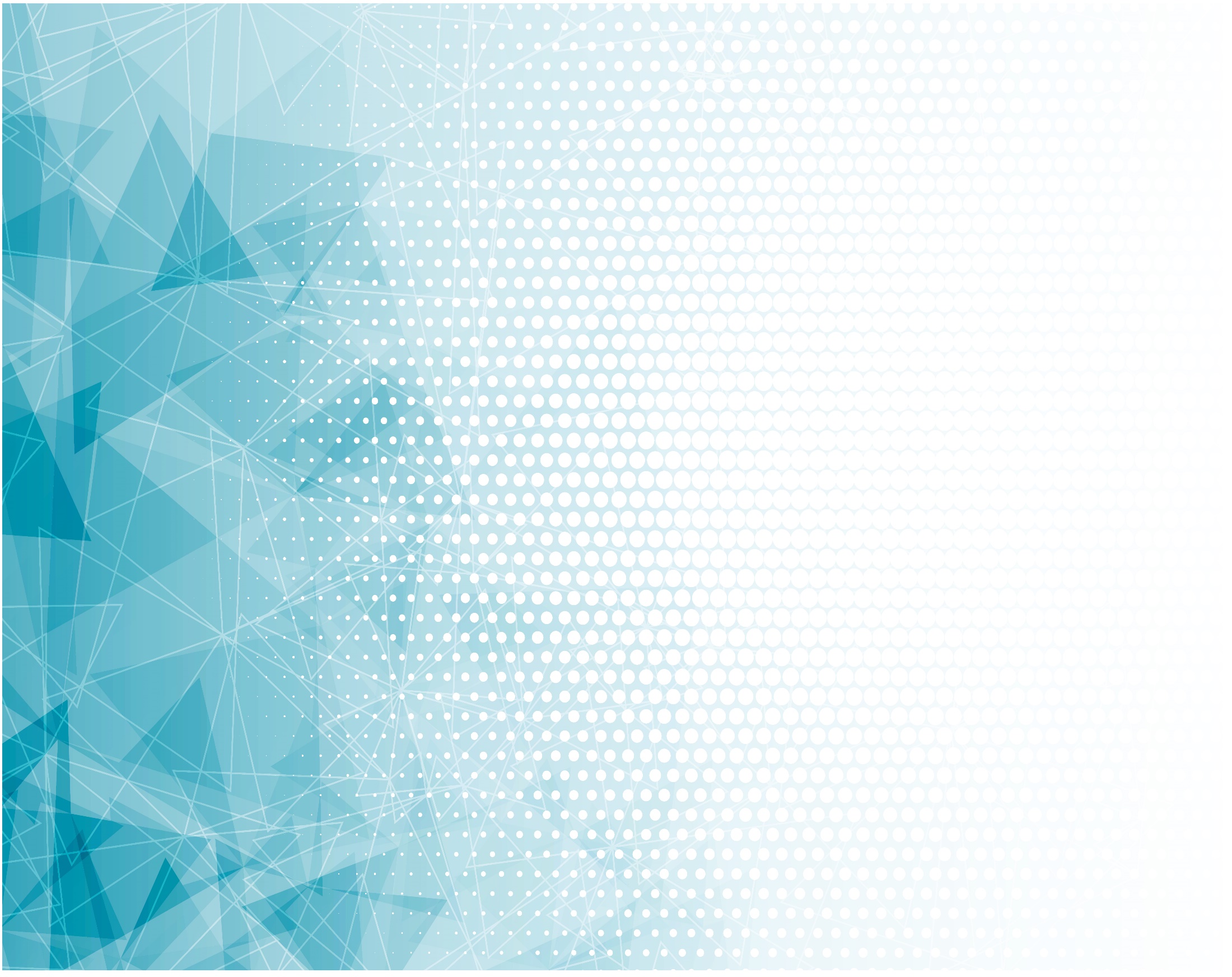 Хвалу Иисусу Вознесём 
Мы в песнях,Для истины Раскроем мы Сердца.
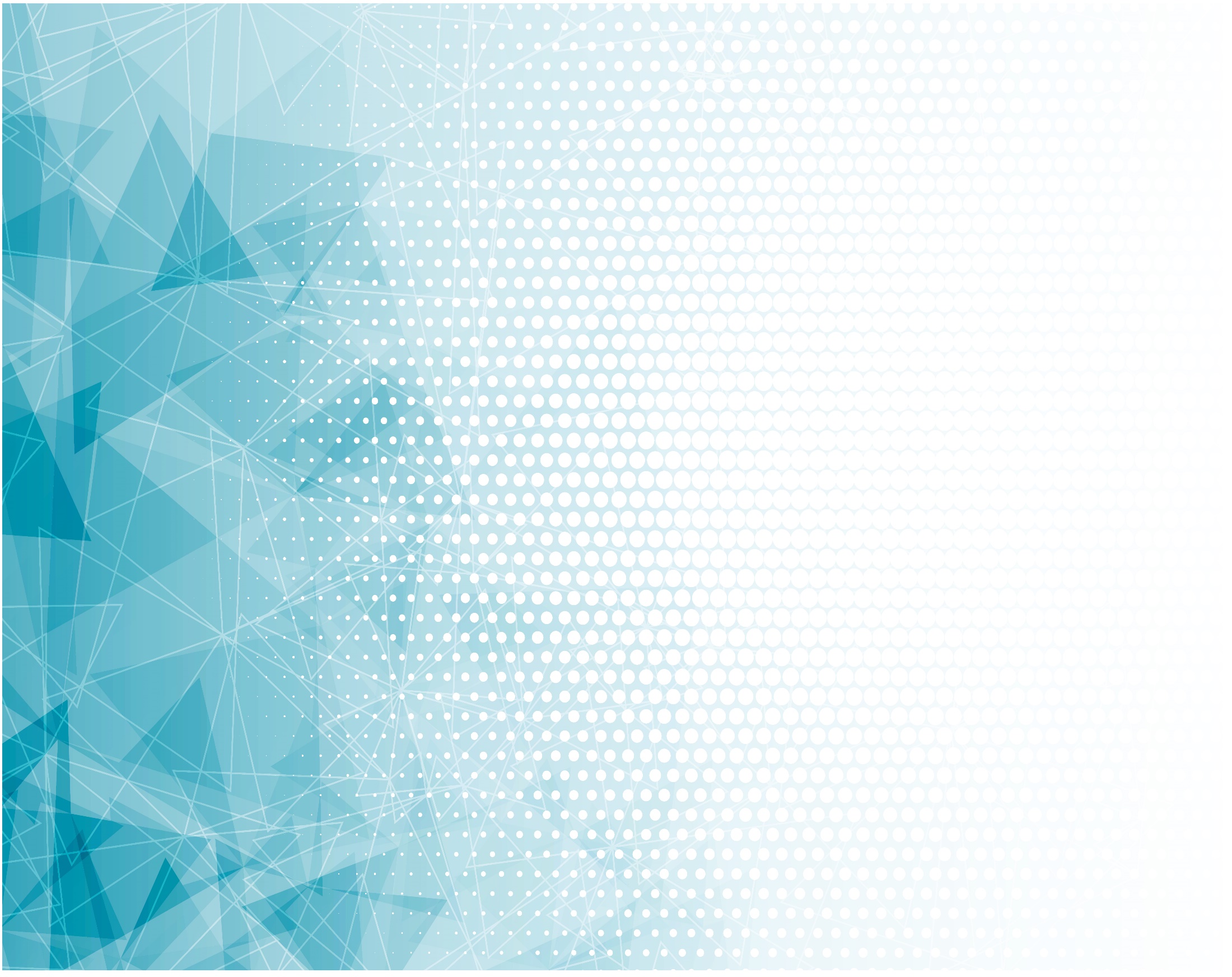 Припев:
Субботний день – 
Для нас
Благословенье
Среди потока Дел и суеты,
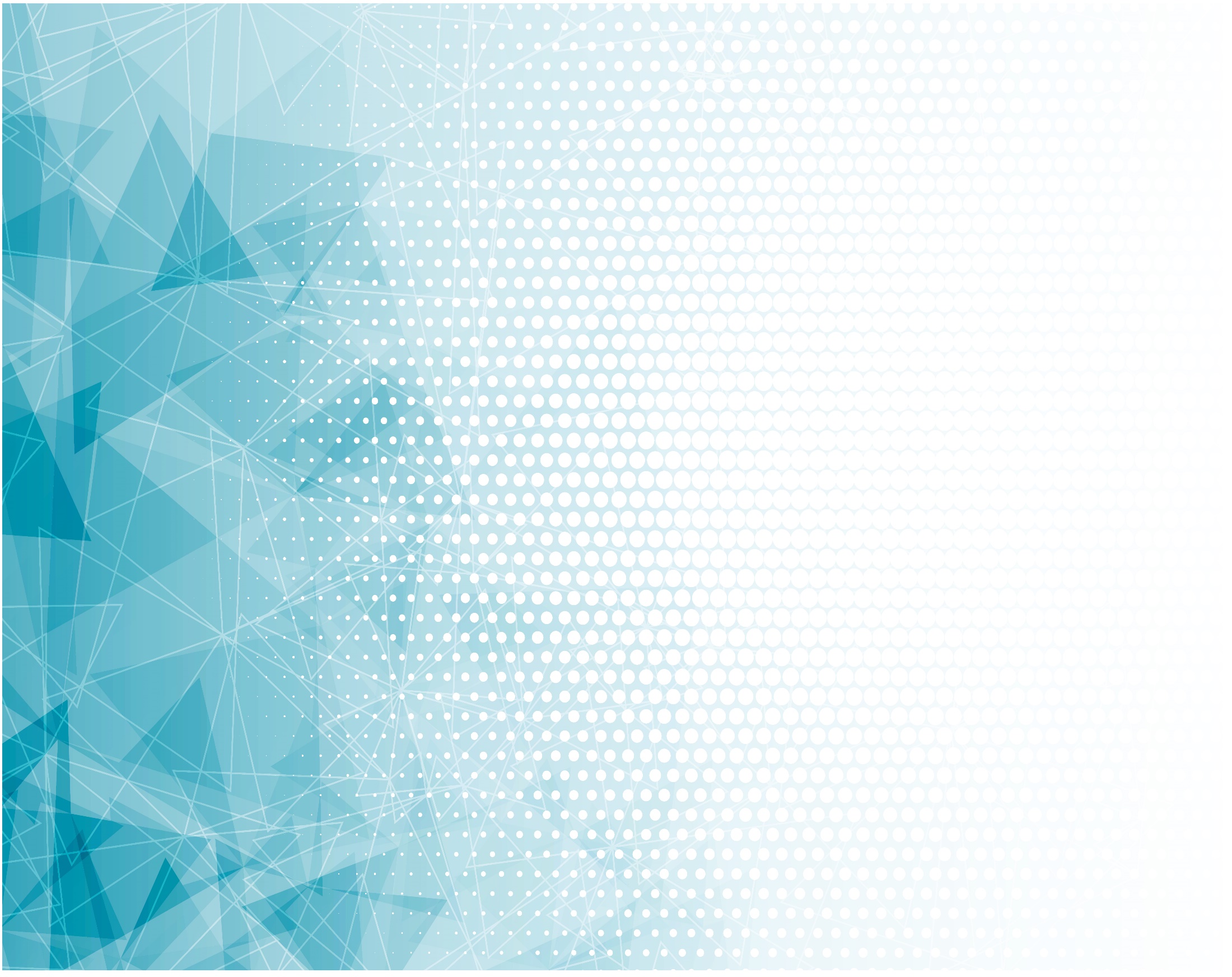 Припев:
Божественной руки ПрикосновеньеДля сердца, Изнемогшего В пути.
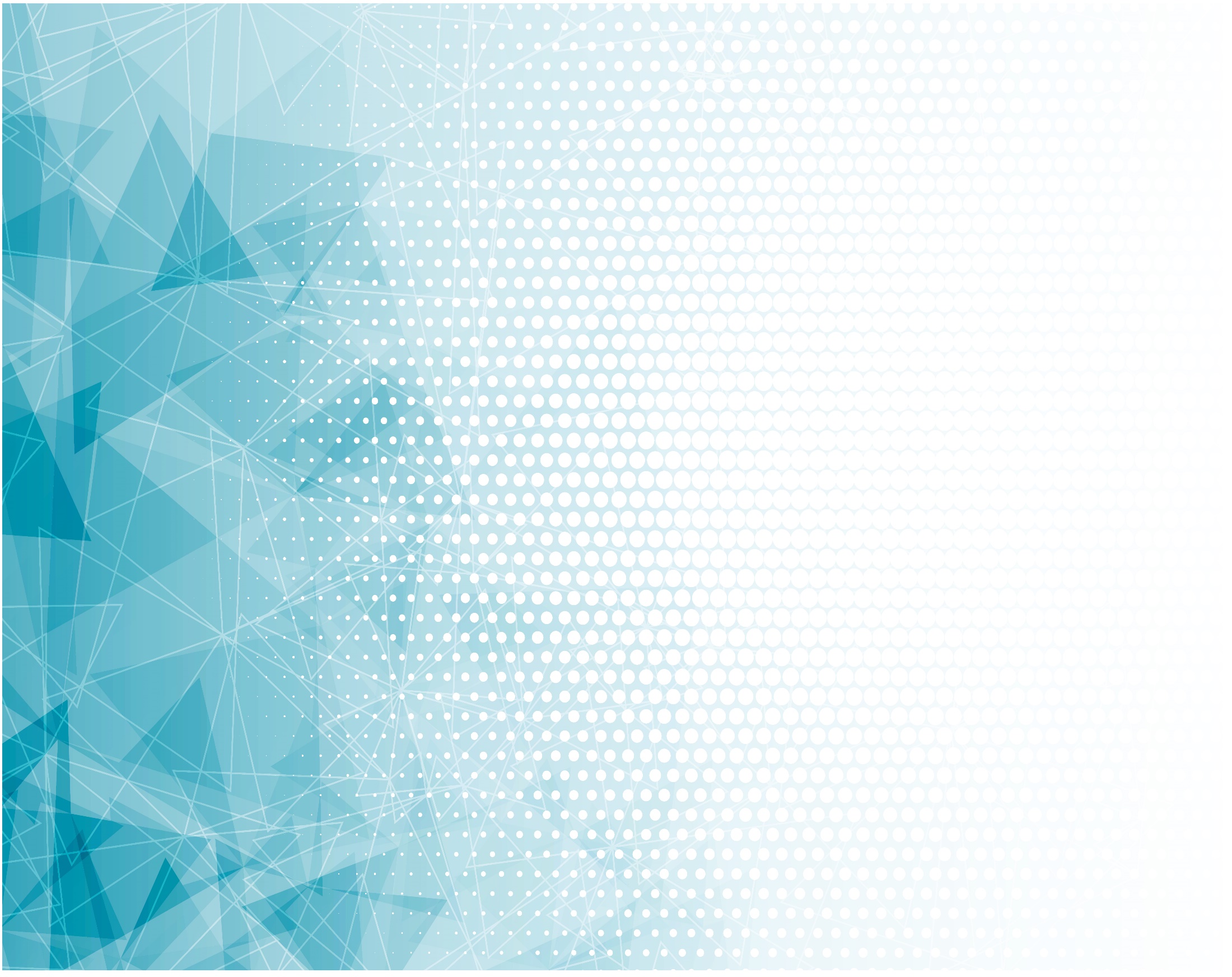 Субботний день, Навеки Богом Данный,
Уж скоро будем В небе мы Встречать.
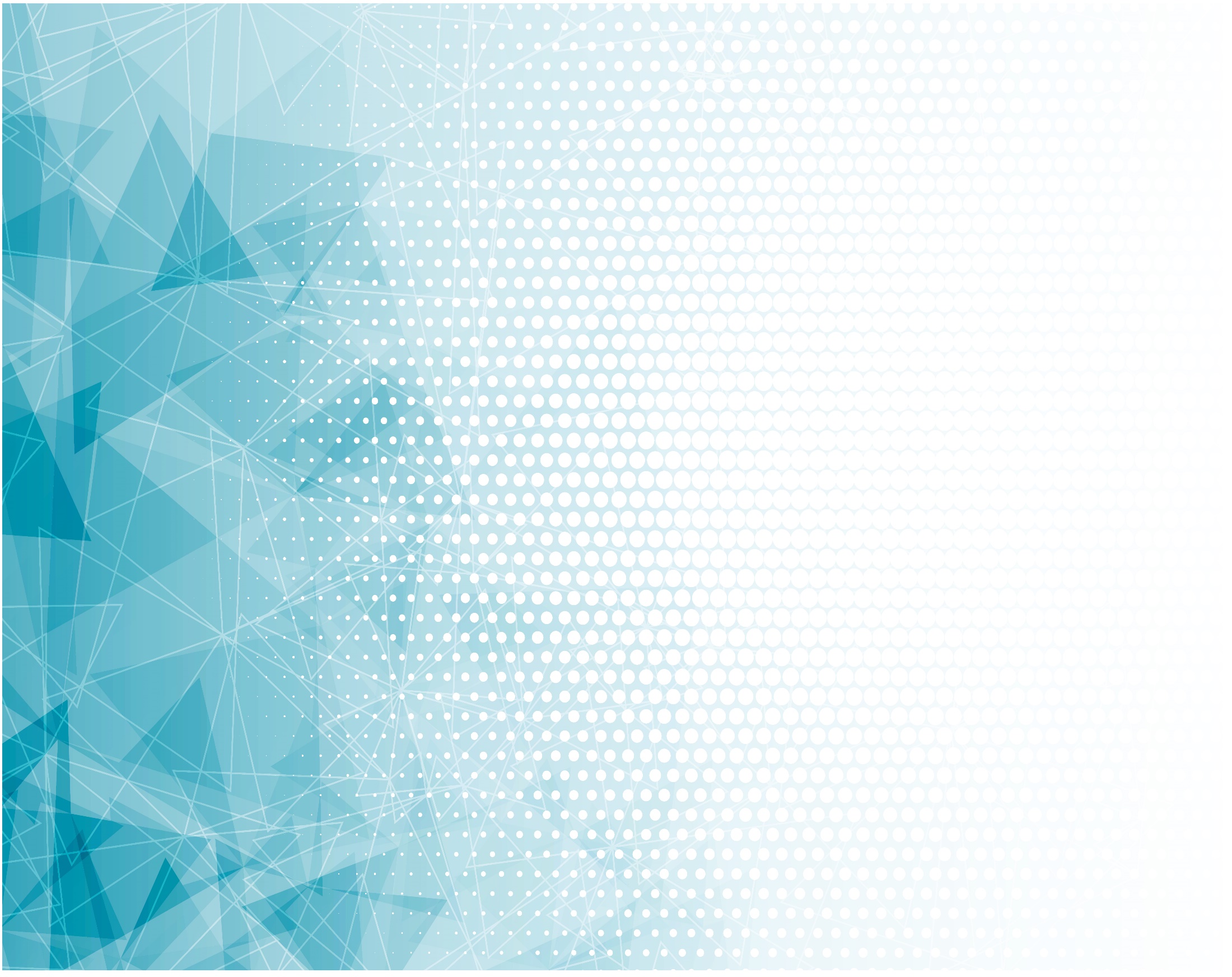 Когда придём 
В наш дом Обетованный,
Иисуса 
Будем вечно Прославлять.
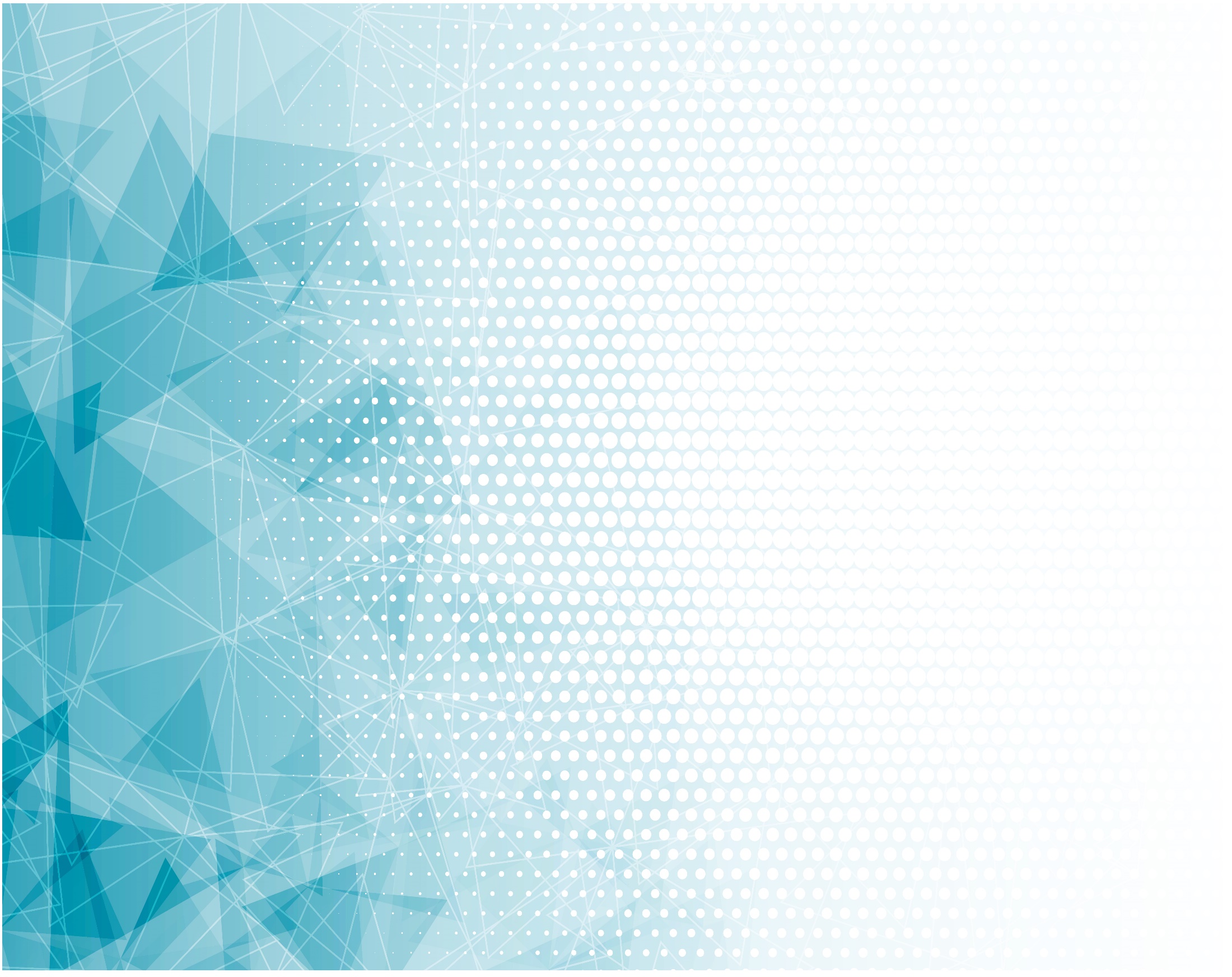 Припев:
Субботний день – 
Для нас
Благословенье
Среди потока Дел и суеты,
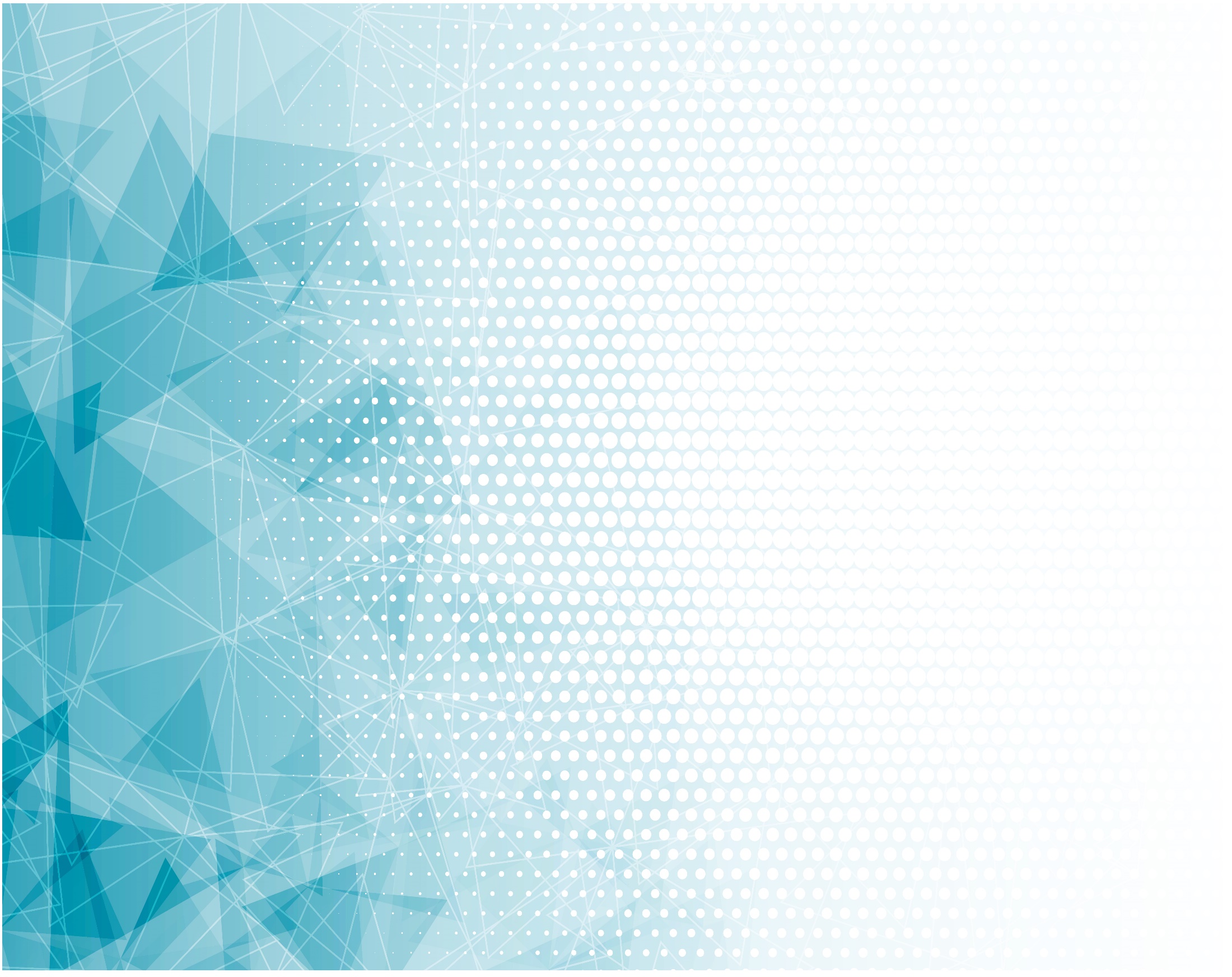 Припев:
Божественной руки ПрикосновеньеДля сердца, Изнемогшего В пути.
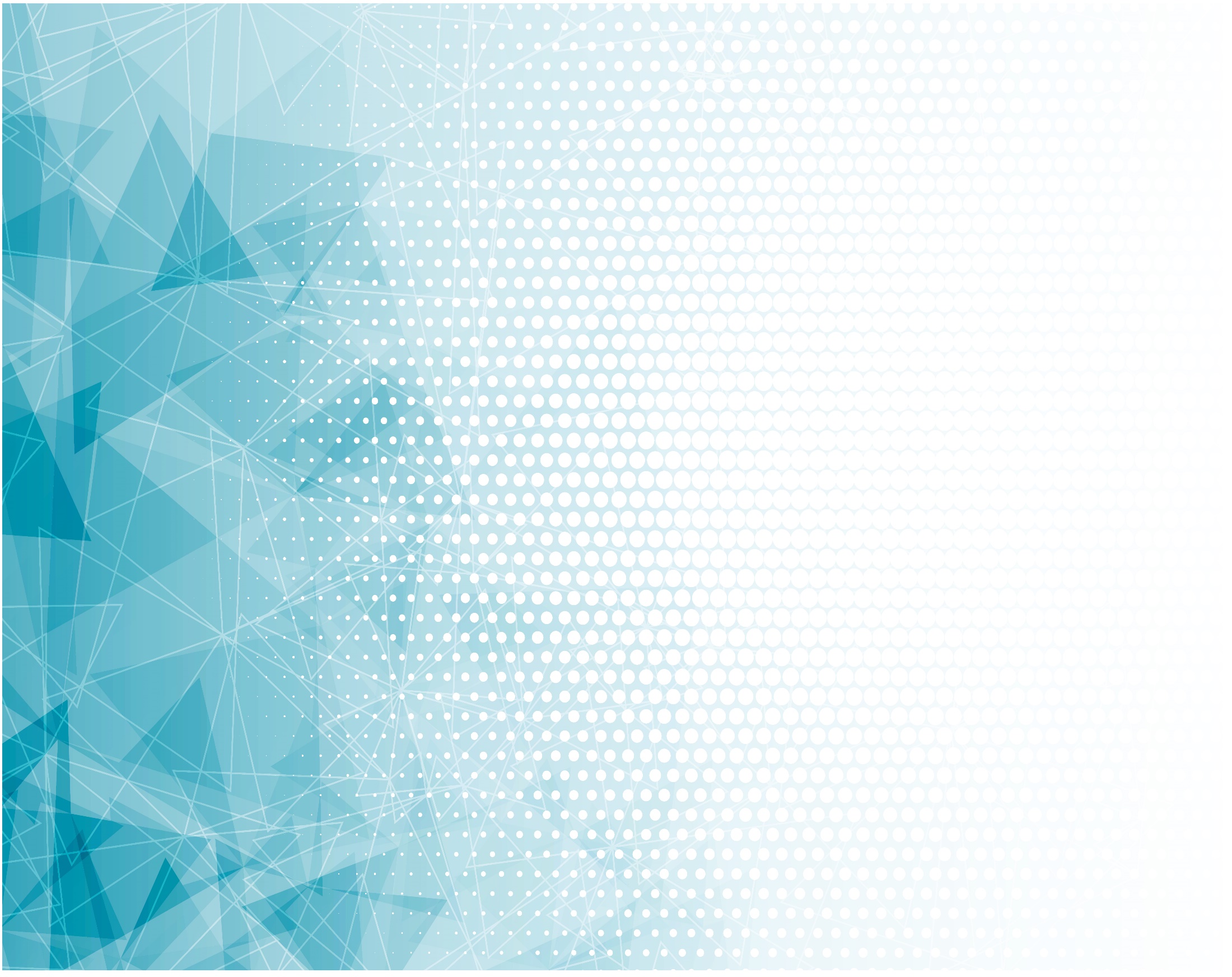 Припев:
Субботний день, Навеки Богом Данный,
Уж скоро будем В небе мы Встречать.
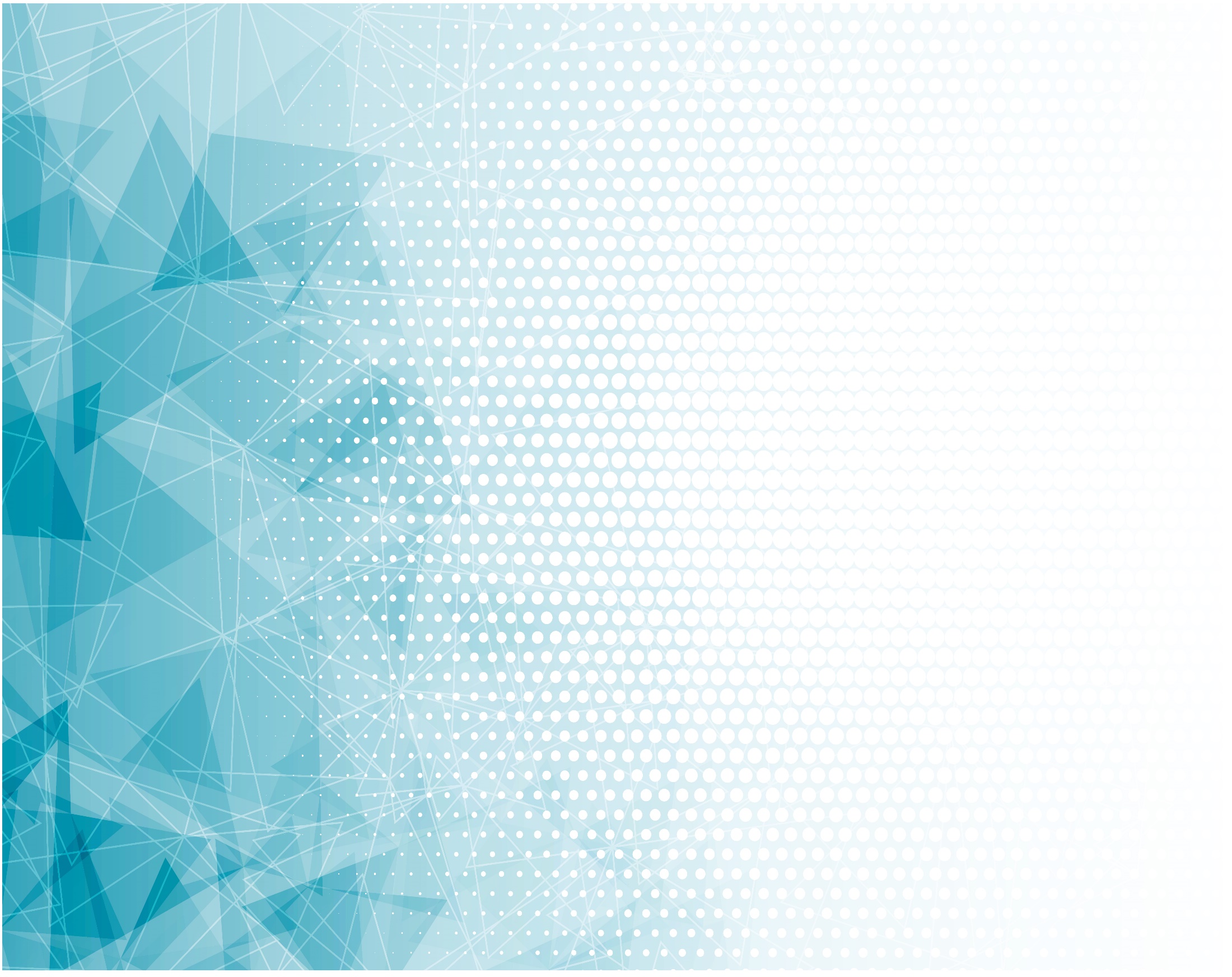 Припев:
Когда придём В наш дом Обетованный,
Иисуса будем Вечно прославлять.
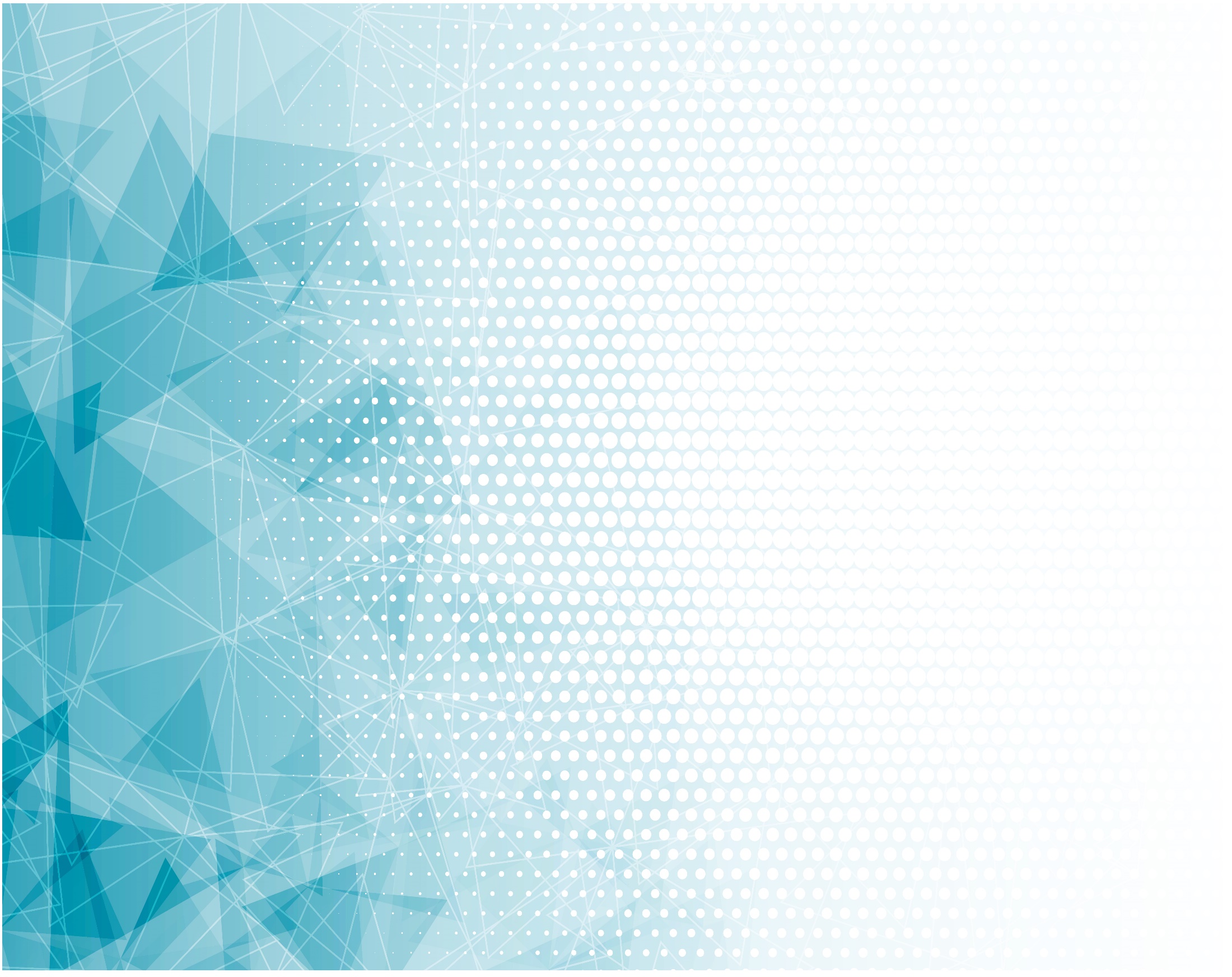 Иисуса будемВечноПрославлять.